职教高考新实践基础篇
政治
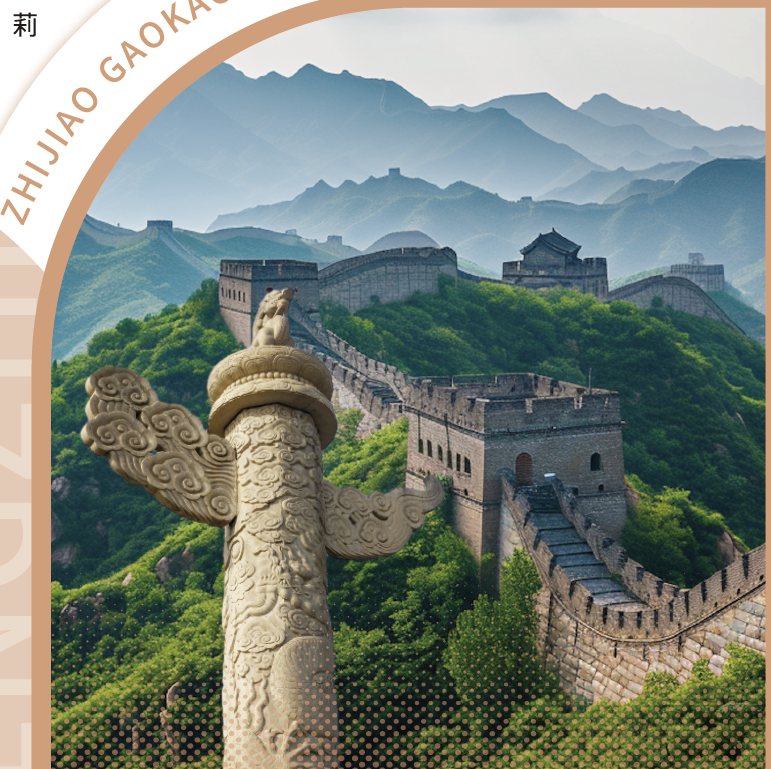 主   编   李  娟  
           杨  莉  
           戴忠慧
目录 CONTENTS
01
分析解读
02
知识导图
03
知识梳理
04
典例分析
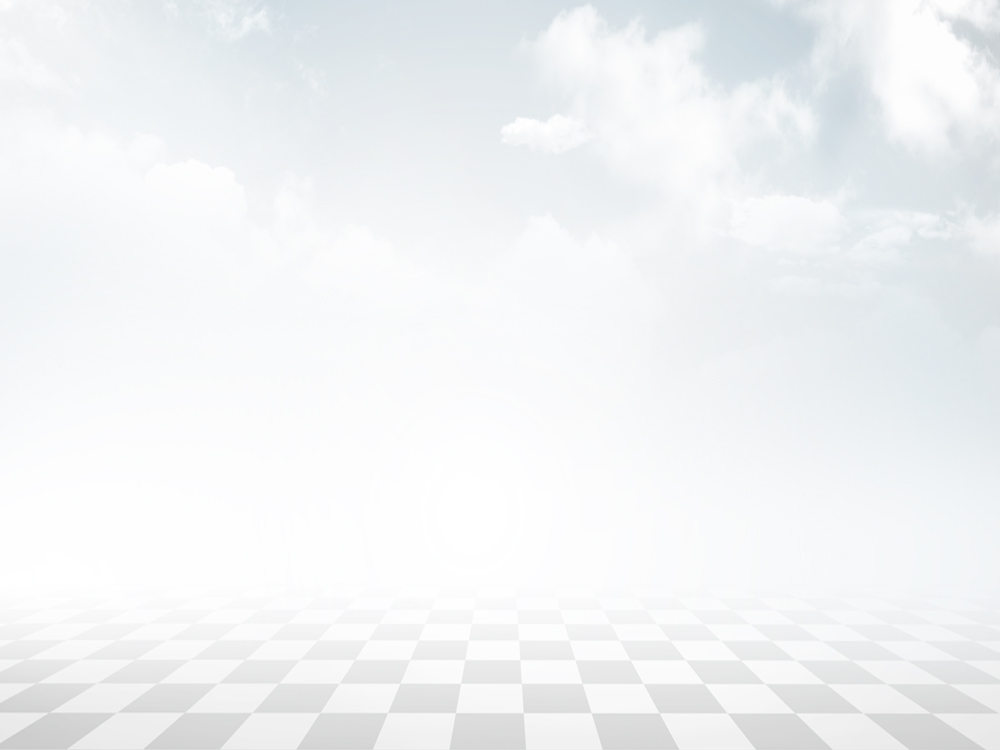 第四单元
增强法治意识
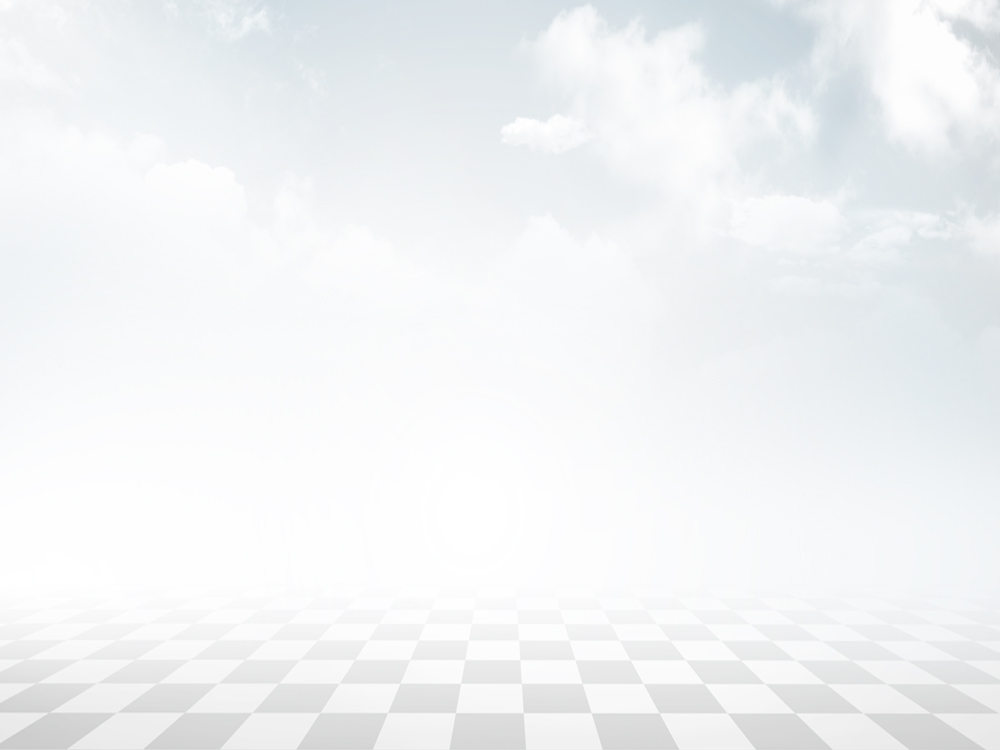 第8课
建设法治中国
本课要求学生理解科学立法、严格执法、公正司法、全民守法的基本内涵和基本要求。掌握建设法治国家、法治政府、法治社会的具体措施。
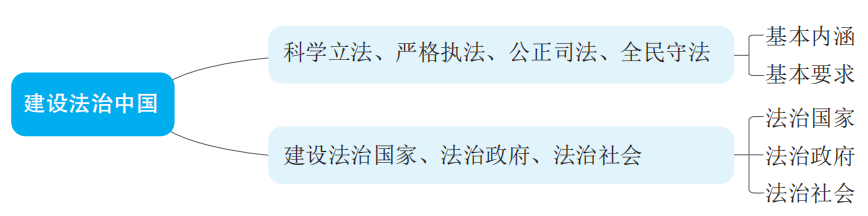 一、科学立法、严格执法、公正司法、全民守法
（一）基本内涵
1. 实现全面依法治国总目标，必须做到哪几个方面？
全面推进依法治国是一个系统工程，是国家治理的一场深刻革命。实现全面依法治国目标，必须做到科学立法、严格执法、公正司法、全民守法。
2. 科学立法的基本内涵是什么？
科学立法，就是要尊重和体现社会发展的客观规律，不断提高法律的质量，使立法真正体现法治精神和公平正义的价值追求。
3. 严格执法的基本内涵是什么？
严格执法，就是执法机关要在执法过程中严格依法办事。行政机关是执法的最重要主体。行政机关要带头严格执法，依法全面履行职能。
4. 公正司法的基本内涵是什么？
公正司法，就是要在司法活动的过程和结果中坚持和体现公平正义，努力让人民群众在每一起司法案件中感受到公平正义。公正司法是维护社会公平正义的最后一道防线。
5. 全民守法的基本内涵是什么？
全民守法，是指所有社会成员普遍尊重和信仰法律、依法行使权利和履行义务的状态。
（二）基本要求
1. 如何推进科学立法？
第一，做到从实际出发，适应经济社会发展需要，体现我国社会主义性质，并遵循立法技术规范。
第二，做到依法立法，在法治轨道上制定合法有效的规范性文件。
第三，做到民主立法，充分发扬民主，广开言路，集思广益。
第四，做到科学合理规定国家机关的权力与责任，公民、法人和其他组织的权利与义务。
2. 如何推进严格执法？
第一，坚持法定职责必须为、法无授权不可为，全面履行职能。
第二，坚持规范执法，完善执法程序。
第三，坚持公正执法，不断提升执法机关的公信力。
第四，坚持文明执法，以法为据、以理服人、以情感人。
3. 如何推进公正司法？
第一，坚持人民司法为人民，维护人民权益。
第二，确保审判权和检察权依法独立行使。
第三，坚持以事实为依据、以法律为准绳，做到事实认定清楚、办案程序正当、办案结果公正。
4. 如何推进全民守法？
第一，深入开展法治宣传教育，着力增强全民法治观念，引导全民自觉守法、遇事找法、解决问题靠法。
第二，调动人民群众投身依法治国实践的积极性和主动性，使尊法学法守法用法成为全体人民的共同追求和自觉行动。
第三，不断加强公民道德建设，弘扬中华优秀传统文化，引导人们自觉履行法定义务、家庭责任、社会责任。
二、建设法治国家、法治政府、法治社会
（一）法治国家
1. 在全面依法治国中，法治国家、法治政府、法治社会三者之间的关系是怎样的？
全面依法治国，要求坚持法治国家、法治政府、法治社会一体建设。法治国家、法治政府、法治社会相辅相成。其中，法治国家是法治建设的目标，法治政府是建设法治国家的重点，法治社会是构筑法治国家的基础。
2. 法治国家的基本内涵是什么？
法治国家，就是实行依法治国、依宪治国、依法执政、依宪执政的国家。在现代社会，法治国家意味着国家权力要依法行使，国家各项工作依法开展。
3. 建设法治国家的意义是什么？
第一，能够有效规范权力运行，保障公民合法权益。
第二，能够推动国家治理现代化，实现国家长治久安。
4. 如何建设法治国家？
第一，要推进宪法实施，坚持依宪治国、依宪执政。
第二，要建立完备的法律体系，推进科学立法，实现国家治理有法可依。
第三，要完善法律实施机制，推进严格执法、公正司法、全民守法，让法律在社会生活和国家治理的各个领域得到有效实施。
（二）法治政府
1. 法治政府的基本内涵是什么？
法治政府，就是职能科学、权责法定、执法严明、公开公正、廉洁高效、守法诚信的政府。法治政府建设是全面依法治国的重点任务和主体工程。
2. 建设法治政府的意义是什么？
第一，能够督促政府更好地行使权力，提高行政服务水平。
第二，能够更好地促进政府和公民、社会组织的沟通，形成互信互助的新型关系。
3. 如何建设法治政府？
第一，要把政府工作全面纳入法治轨道，让政府用法治思维和法治方式履行职责，确保行政权在法治框架内运行。
第二，各级政府及其工作人员要坚持有法必依、执法必严、违法必究，严格规范公正文明执法，规范执法自由裁量权，加大关系群众切身利益的重点领域执法力度。
（三）法治社会
1. 法治社会的基本内涵是什么？
法治社会，是指法律得到普遍认可和遵从、社会治理依法开展、公共生活和谐有序的社会。
2. 建设法治社会的意义是什么？
第一，能够更好地形成全社会尊法学法守法用法的氛围，增进社会共识，维护社会秩序。
第二，能够更好地协调各方利益关系，有效化解社会矛盾，实现社会和谐。
3. 如何建设法治社会？
第一，要弘扬社会主义法治精神，传承中华优秀传统法律文化。
第二，要坚持法治、德治、自治相结合，共治、共享、共建相结合。
第三，要深入开展法治宣传教育，增强全民法治观念。
第四，要推进多层次多领域依法治理，提升社会治理法治化水平。
例题1（选择题）
在司法审判中，存在“100−1=0”的说法，即一个错案的负面影响，足以摧毁九十九个公平裁判积累起来的良好形象。这说明（ 	）的重要性。
A. 科学立法 	B. 严格执法 	C. 公正司法 	D. 全民守法
C
【解析】
【解析】本题考查公正司法的基本内涵。题目强调的是公正司法的重要性，即在司法活动的过程和结果中要坚持和体现公平正义，努力让人民群众在每一起司法案件中感受到公平正义。公正司法是维护社会公平正义的最后一道防线。司法中万分之一的失误，对当事人就是百分之百的伤害。公正是司法活动的灵魂和法治的生命线，司法不公会造成严重后果。如果司法这道防线缺乏公信力，那么社会公正就会受到普遍质疑，社会和谐稳定就难以保障。故C项为正确答案。A项，科学立法，强调的是要尊重和体现社会发展的客观规律，不断提高法律的质量，使立法真正体现法治精神和公平正义的价值追求。B项，严格执法，强调的是执法机关要在执法过程中严格依法办事。行政机关是执法的最重要主体，行政机关要带头严格执法，依法全面履行职能。D项，全民守法，强调的是所有社会成员普遍尊重和信仰法律、依法行使权力和履行义务的状态，A项、B项、D项均不符合题意，故排除。
返  回
例题2（判断题）
B
法治社会是建设法治国家的重点。（ 	）
A. 正确 			B. 错误
【解析】本题考查法治国家。全面依法治国，要求坚持法治国家、法治政府、法治社会一体建设。法治国家、法治政府、法治社会相辅相成。其中，法治国家是法治建设的目标，法治政府是建设法治国家的重点，法治社会是构筑法治国家的基础。
例题 3（填空题）
推进公正司法，就是要坚持人民司法为人民，维护人民权益；确保审判权和检察权依法独立行使；坚持___________________________，做到事实认定清楚、办案程序正当、办案结果公正。
以事实为依据、以法律为准绳
【解析】本题考查公正司法的基本要求。推进公正司法，就是要坚持人民司法为人民，维护人民权益；确保审判权和检察权依法独立行使；坚持以事实为依据、以法律为准绳，做到事实认定清楚、办案程序正当、办案结果公正。